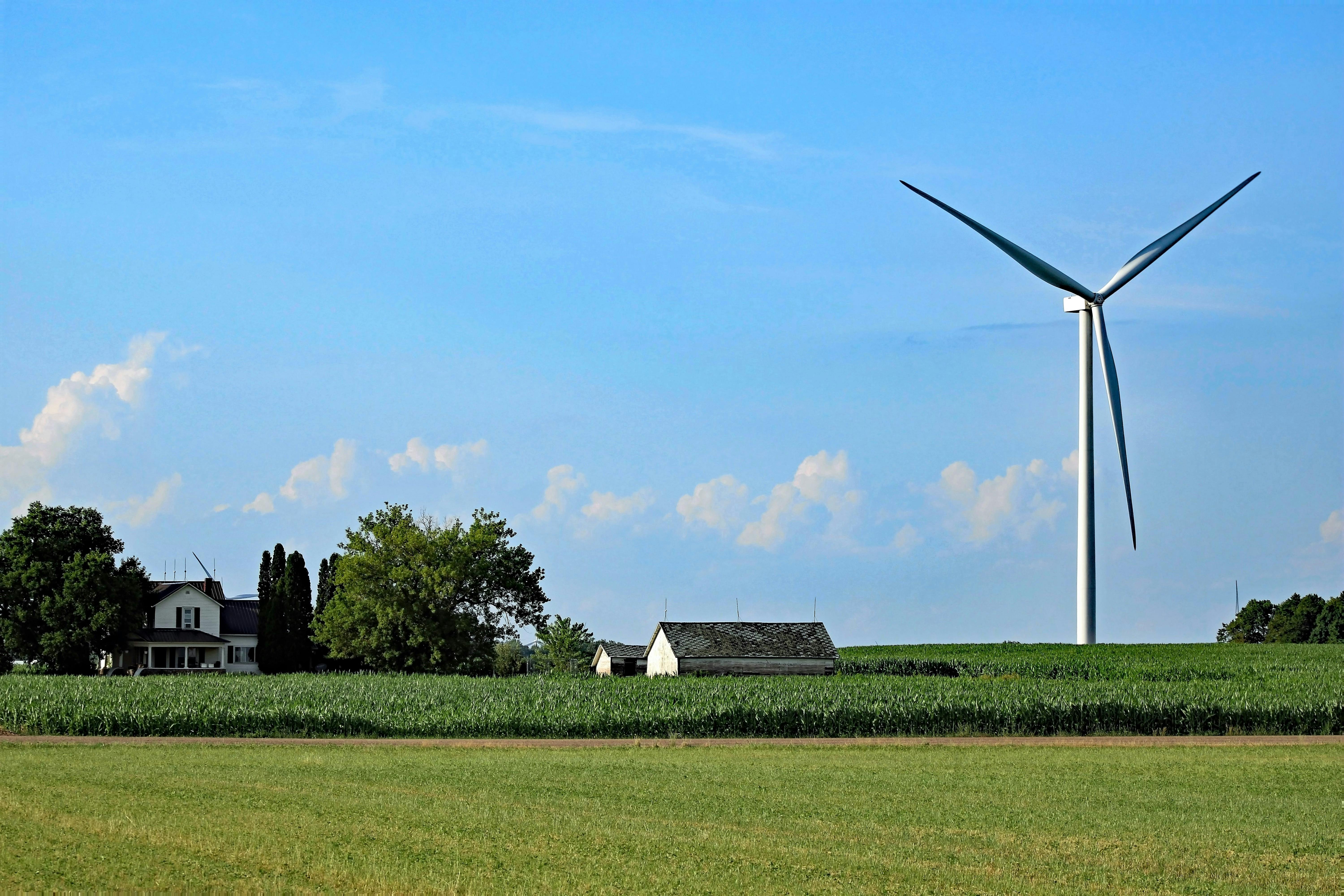 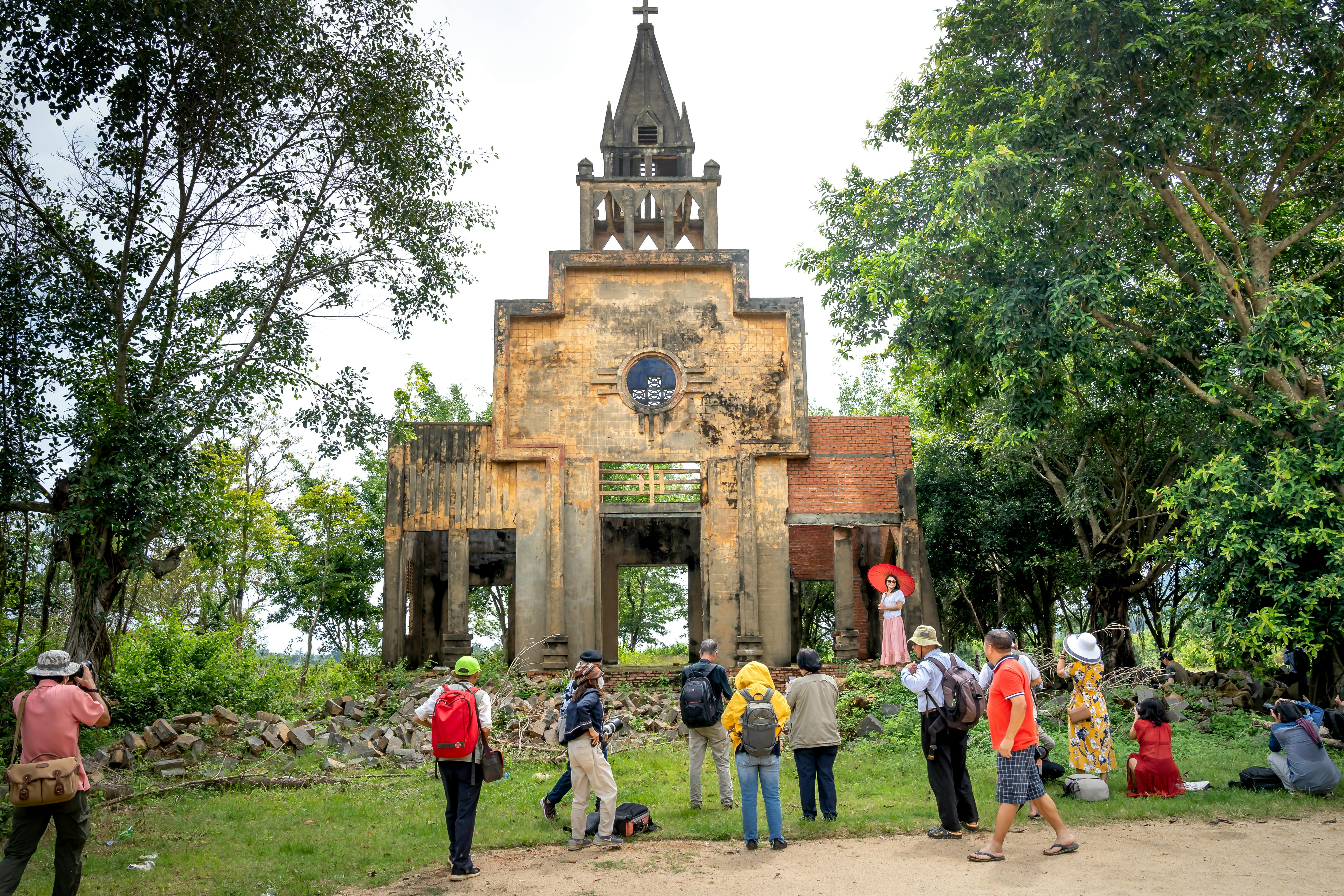 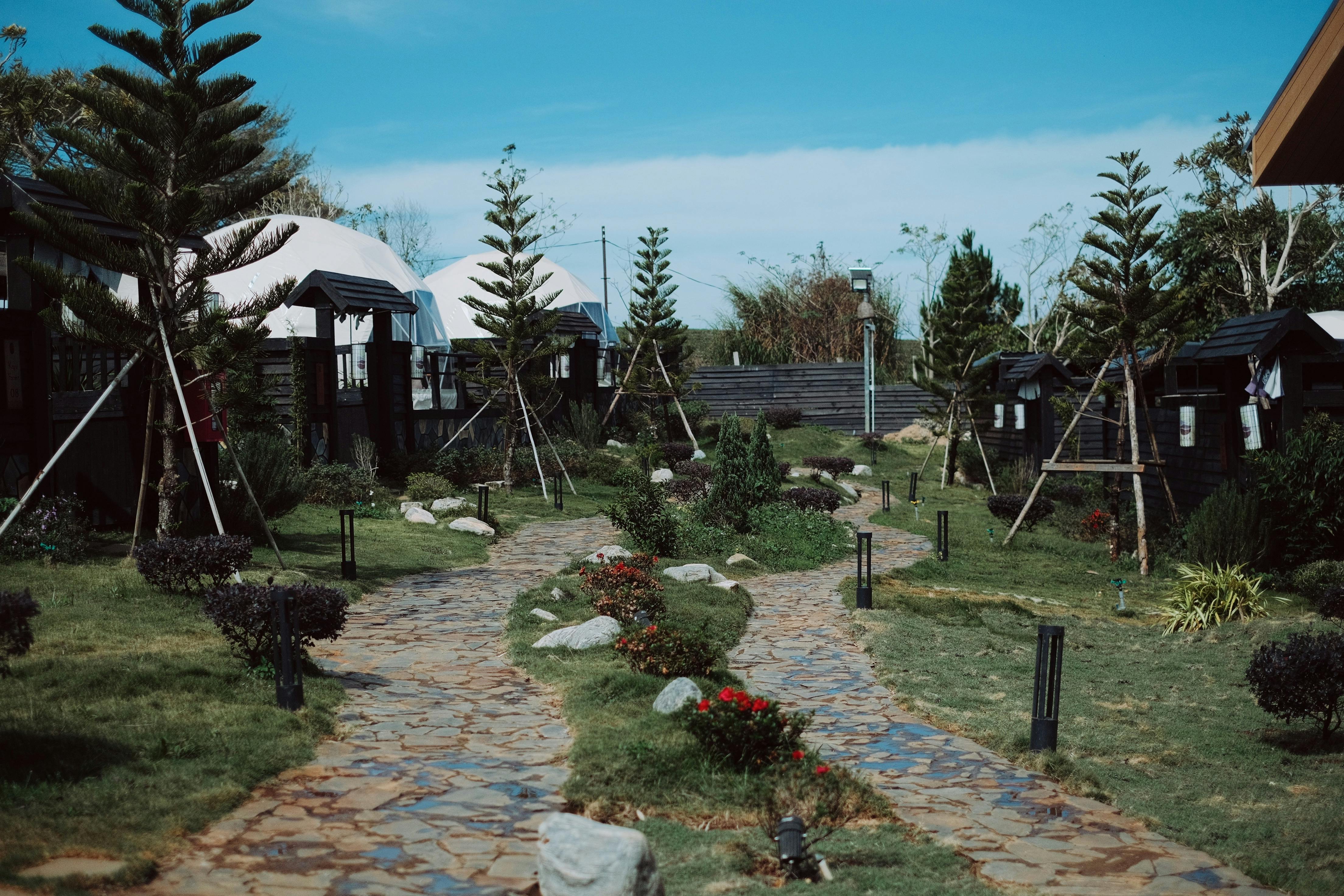 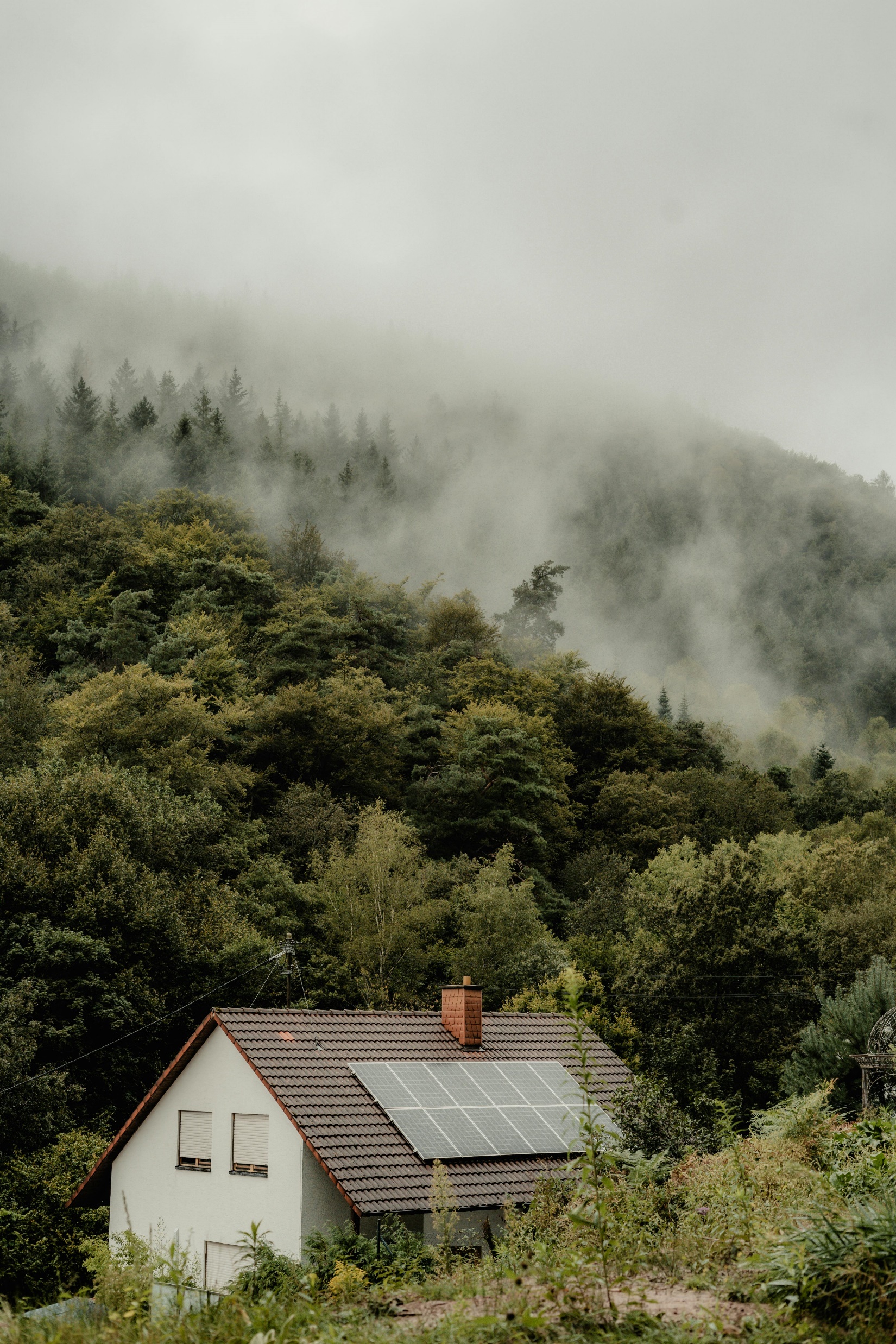 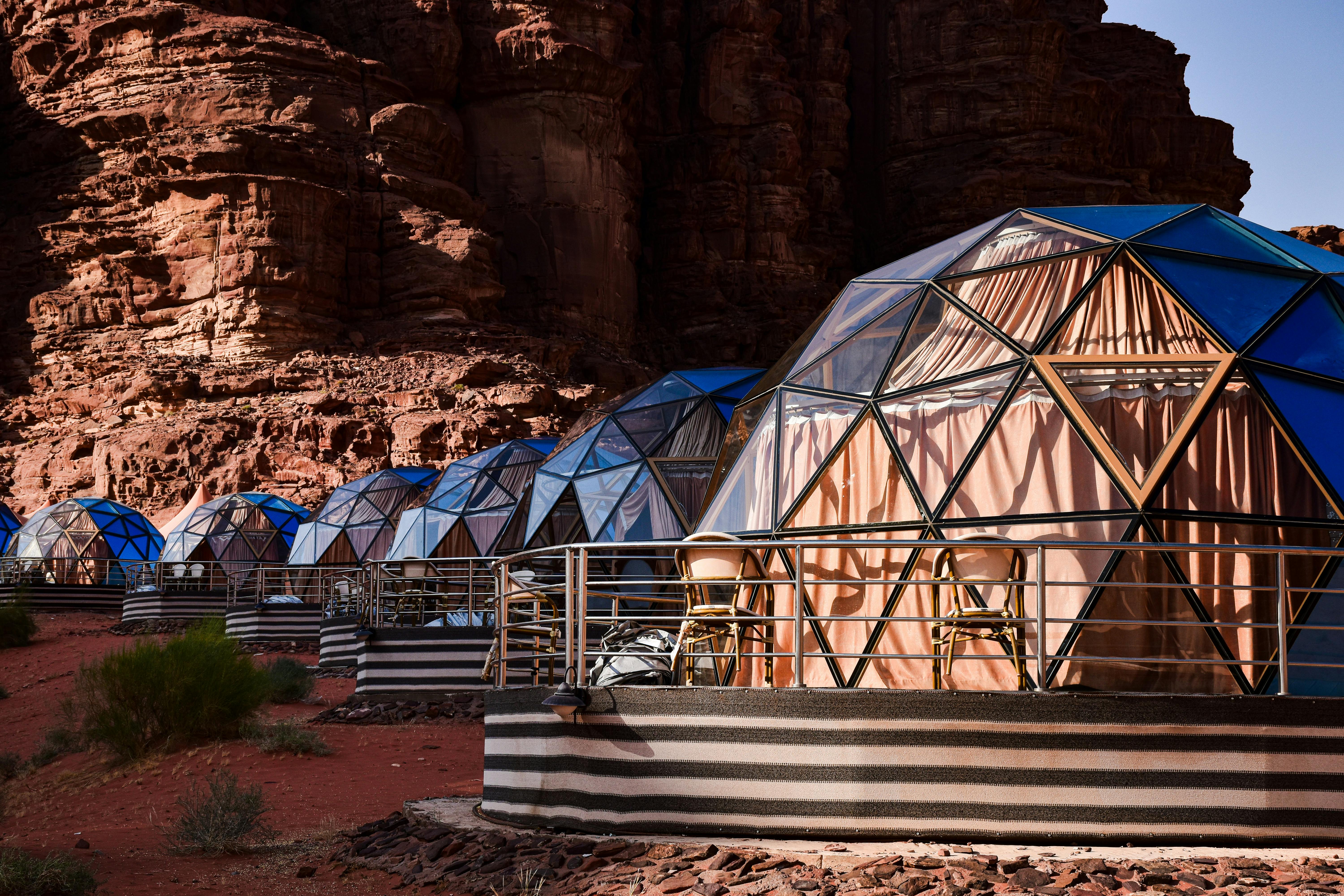 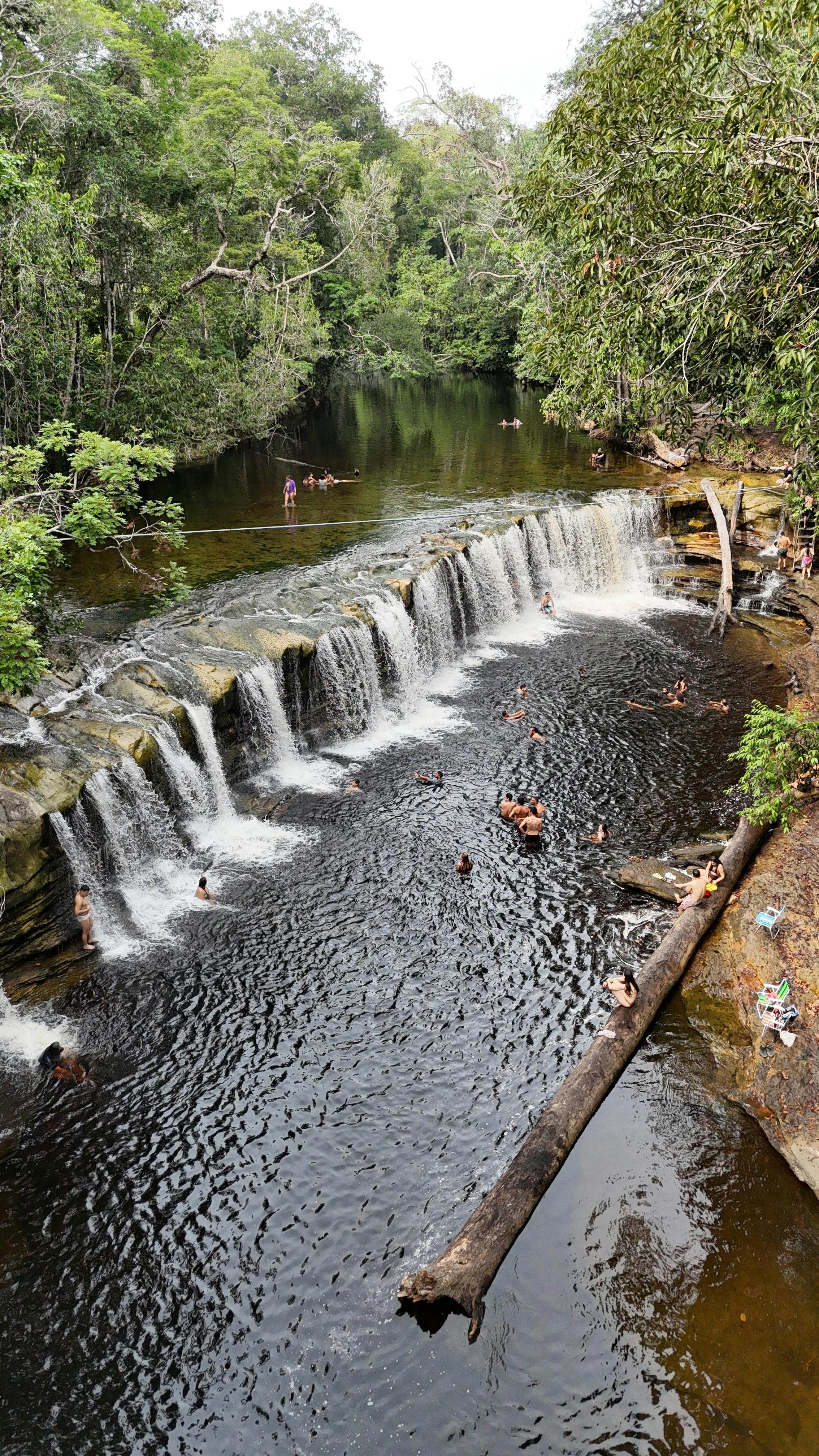 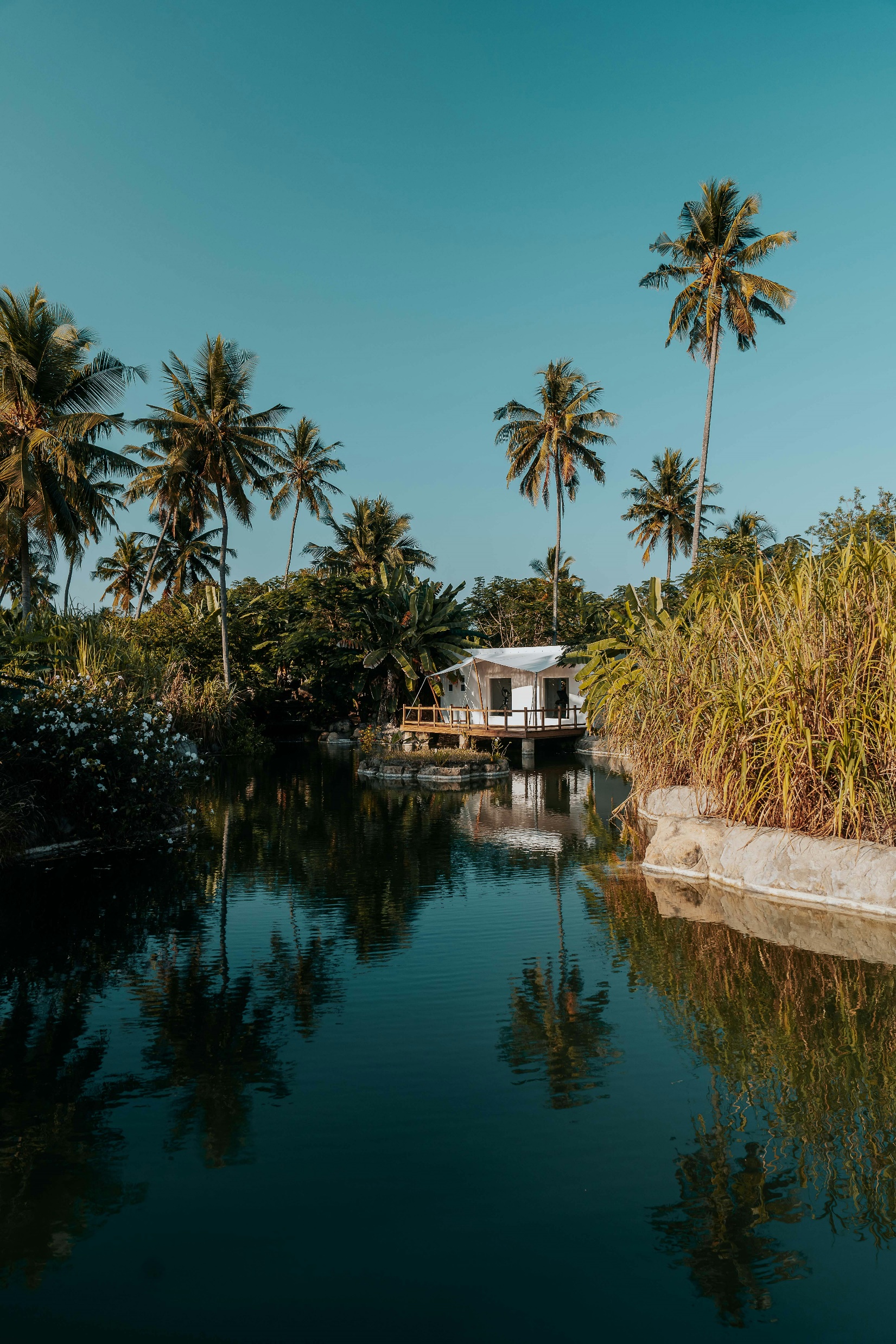 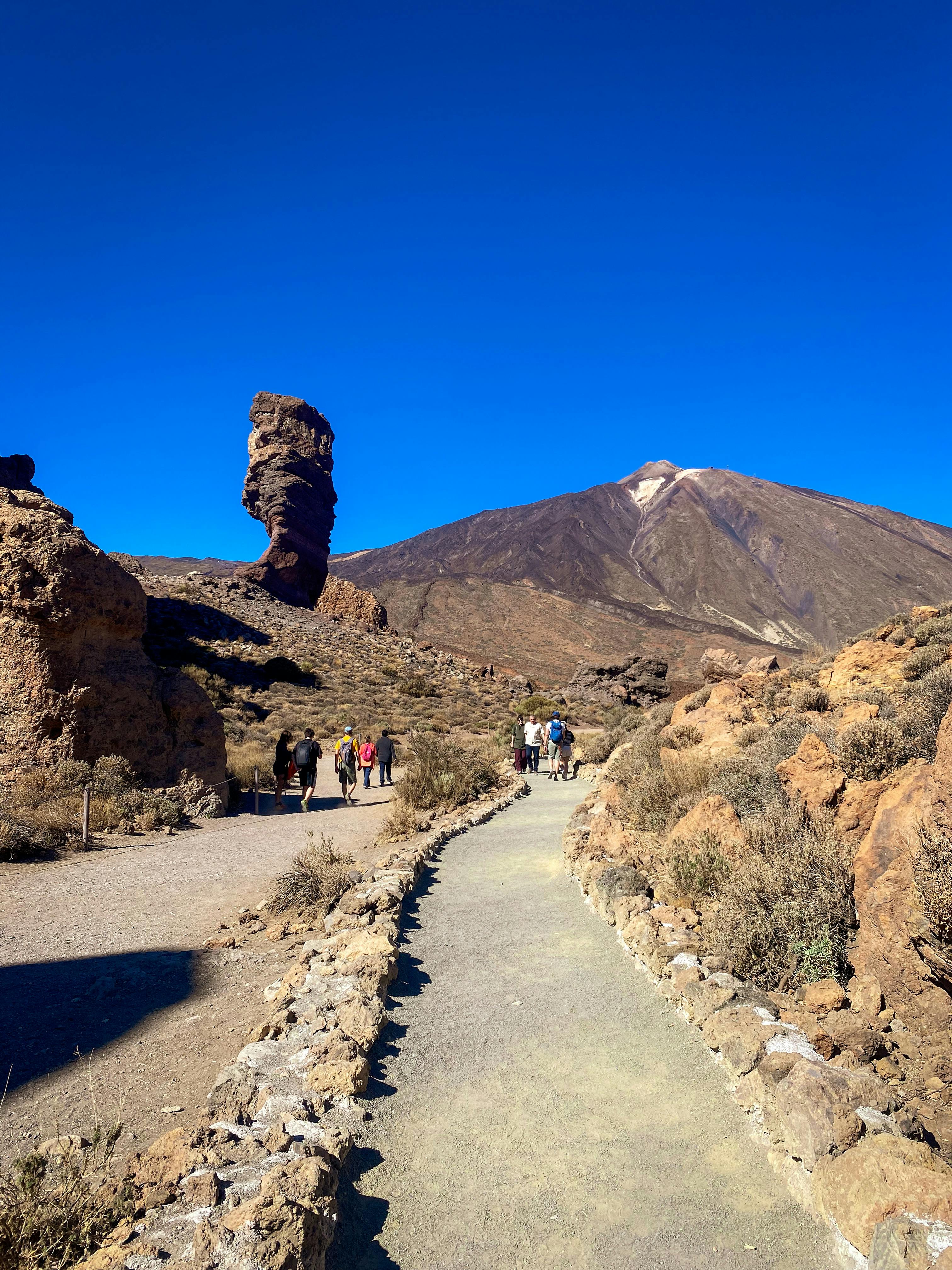 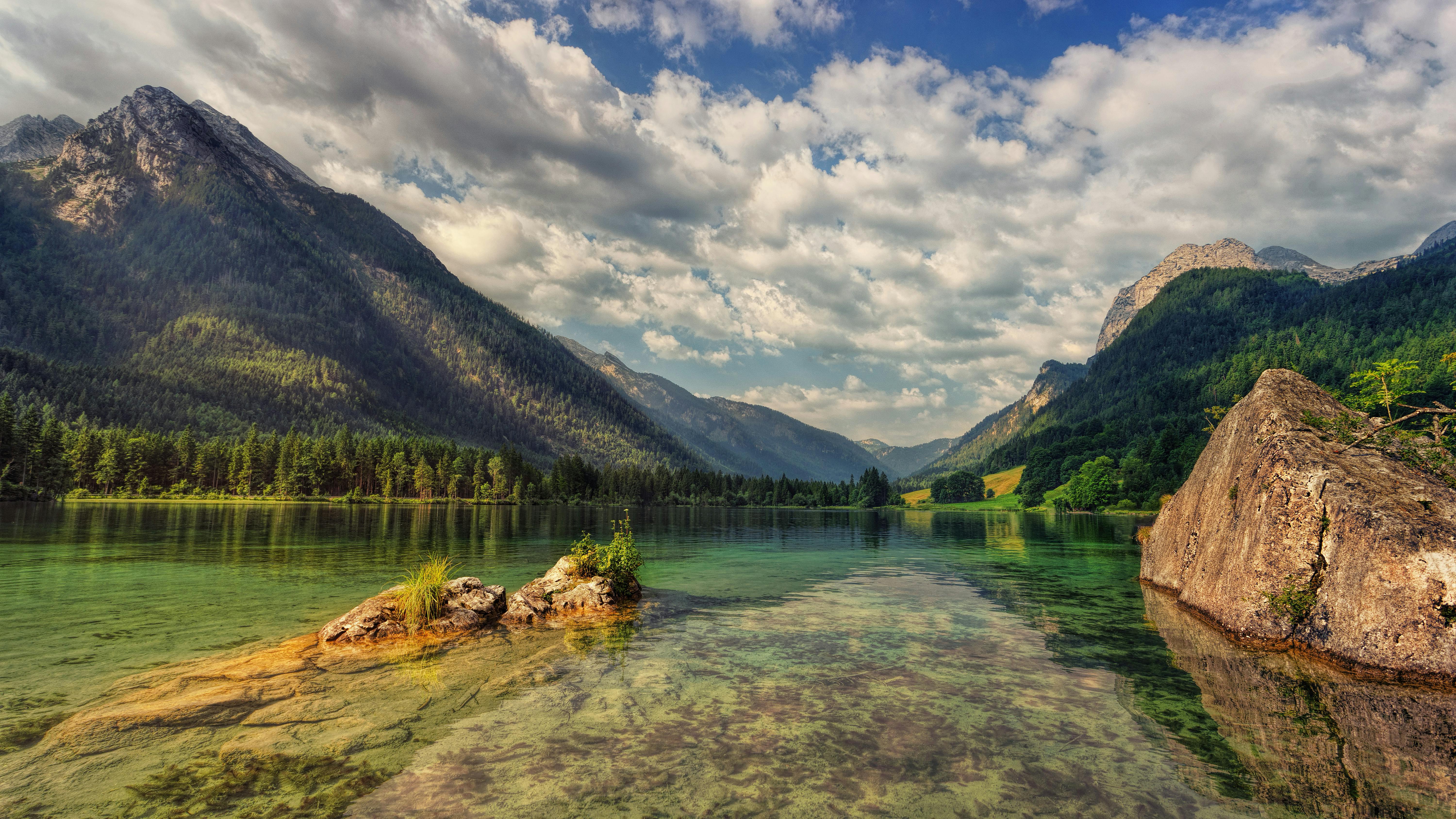 What do you think today’s lesson is about?
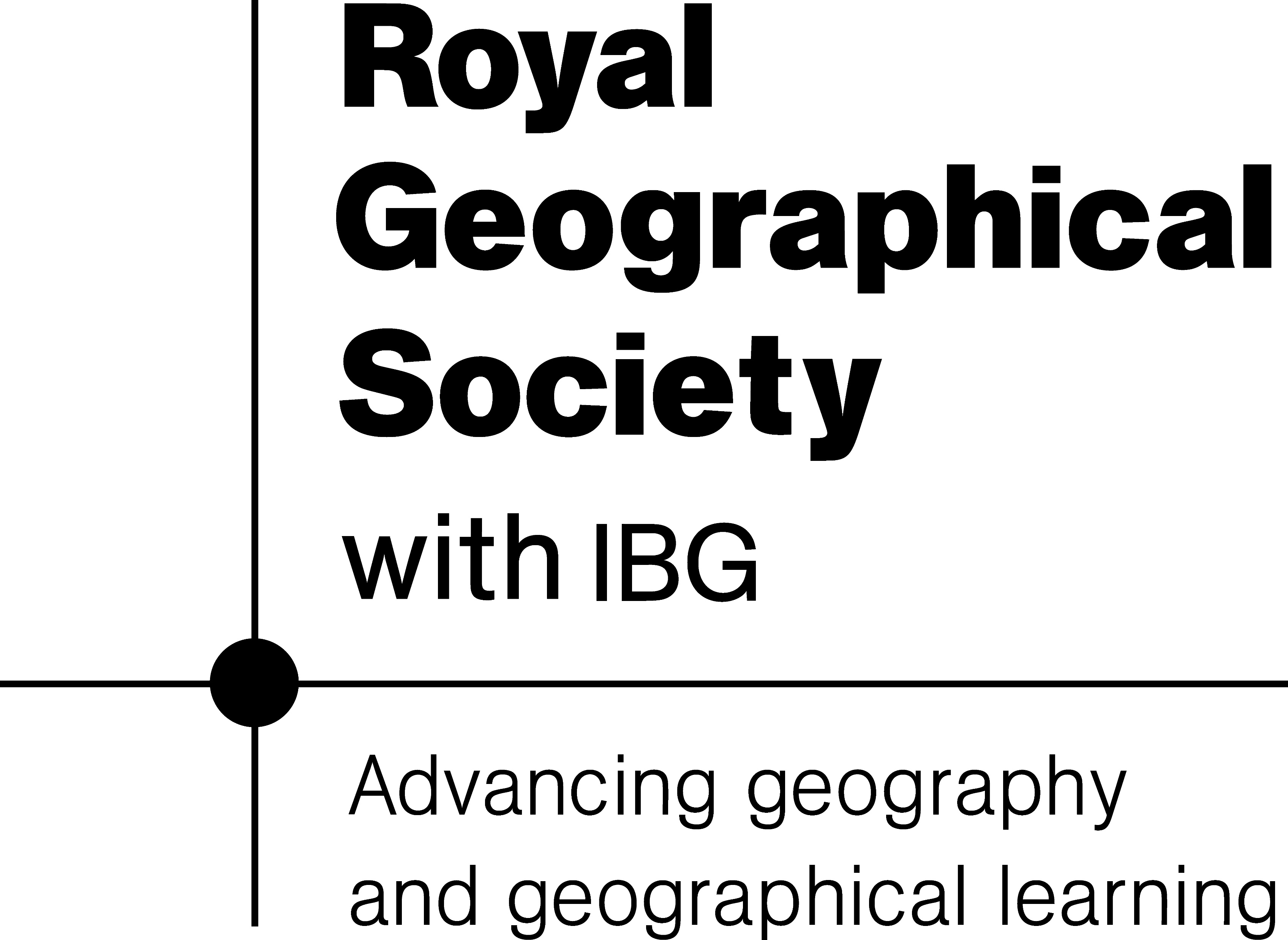 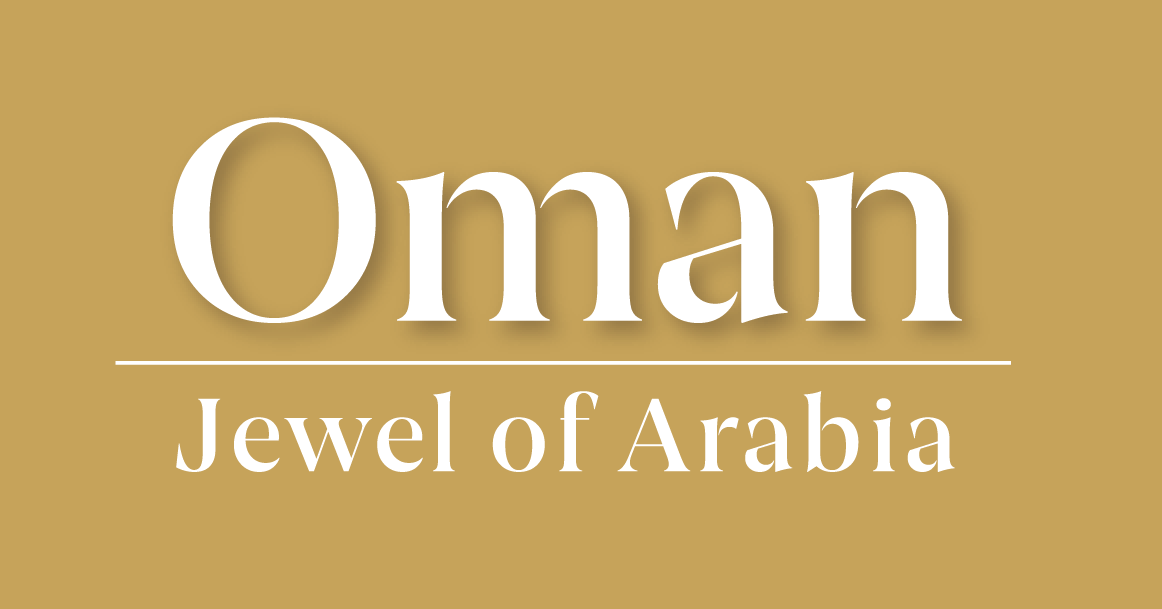 [Speaker Notes: Images Source: Pexels (under Creative Comms Licence) Credit to the following:
accommodation  New Nguyen designer
Desert Camp Axp-photography
Guide Quang Nguyen Vinh
Hiking AlexP
Lake House Keegan Checks
Mountain Scene Johannes Plenio
River Bathing leonardo-de-jesus-couto
Solar Panels carolin-wenske
Turbines michaelanthony]
Ecotourism
Thursday, 20 March 2025
Learning Goals
To define ecotourism. 
Understand why ecotourism is important for a sustainable future.
To create an ecotourism resort.
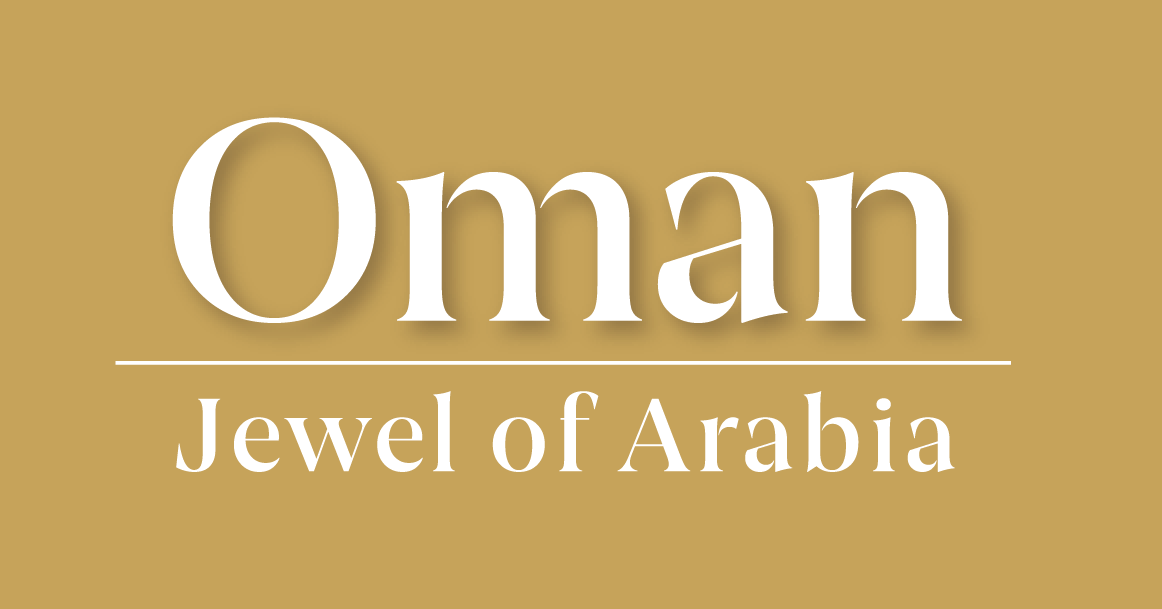 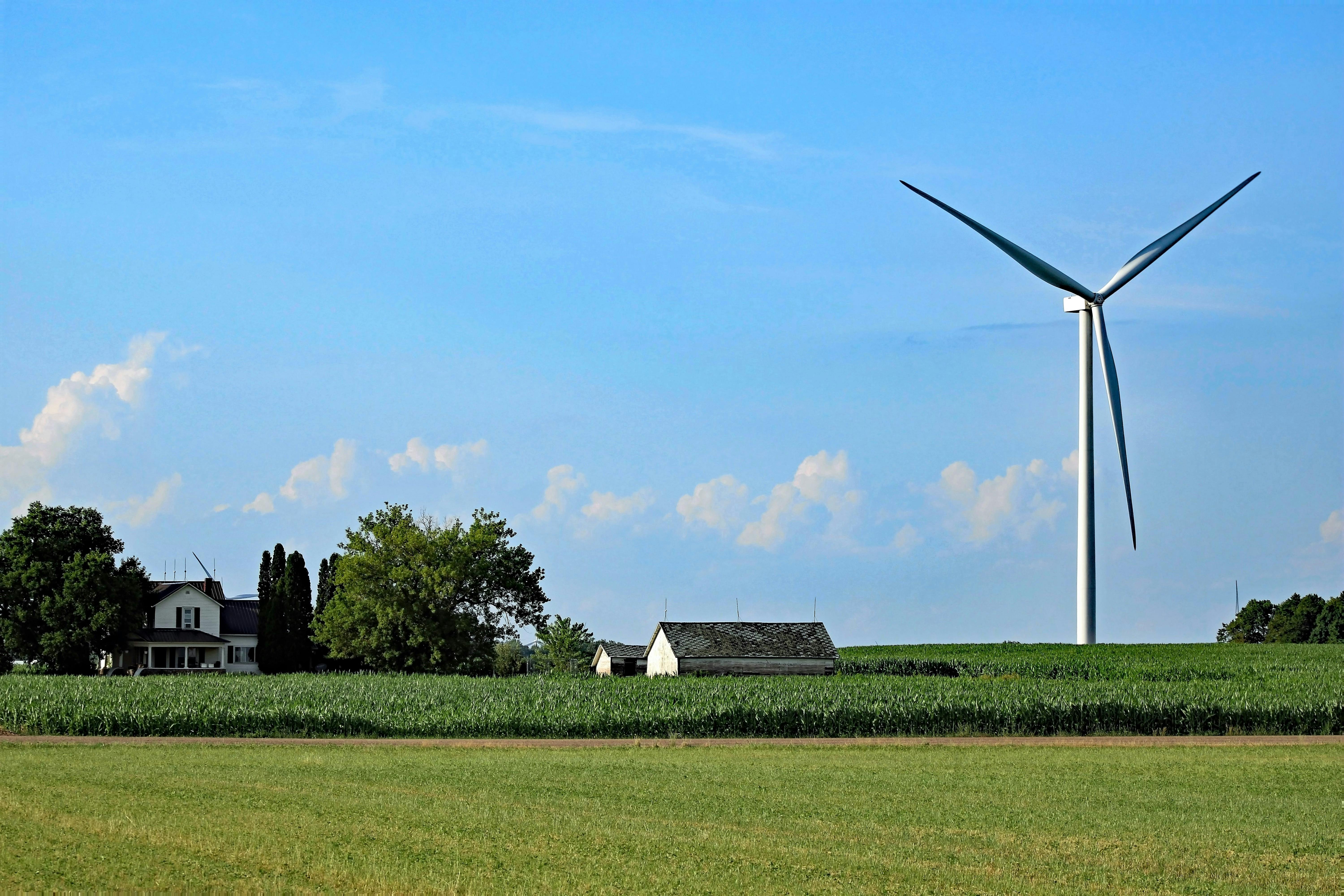 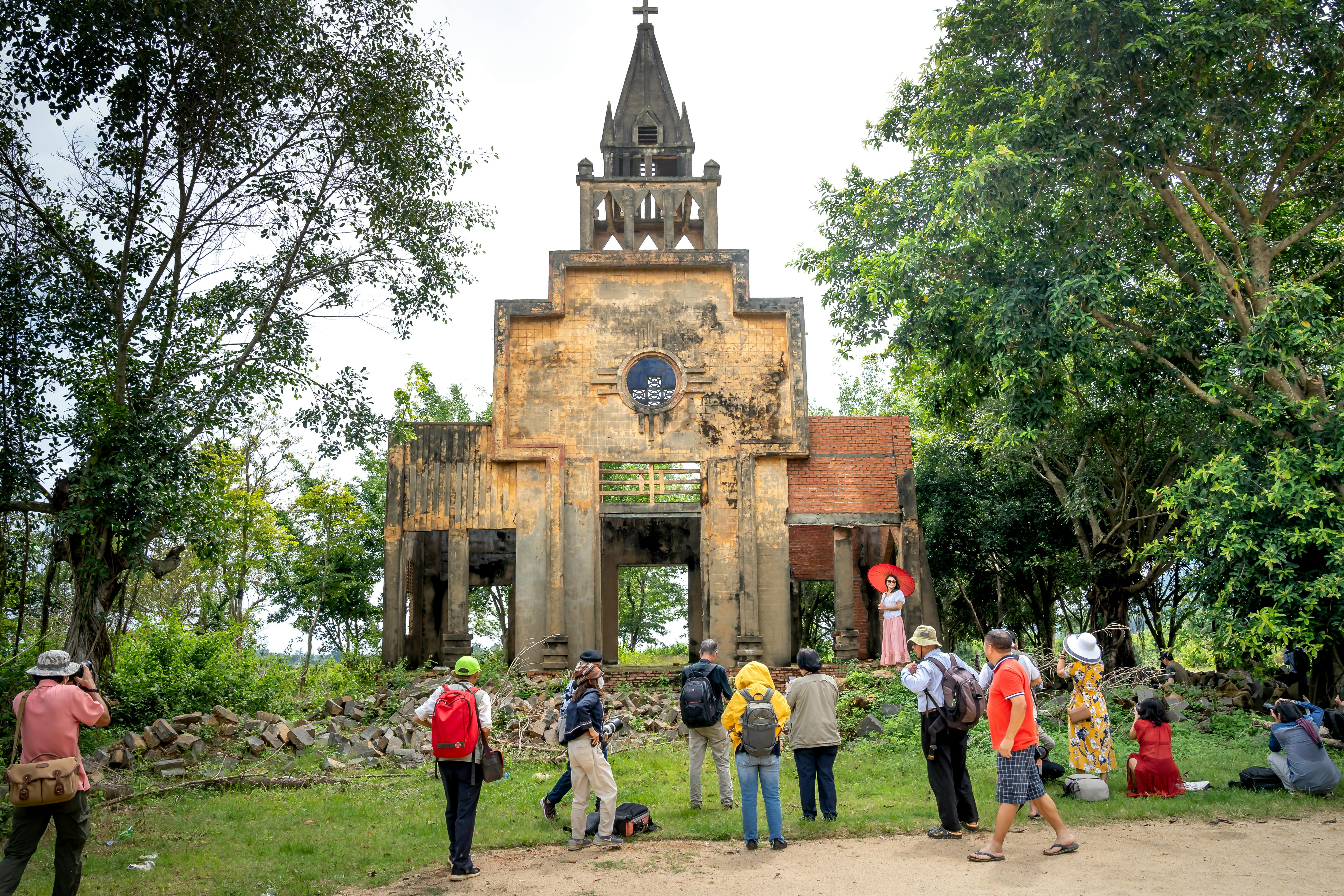 When searching online for images linked to ecotourism, these are some of the results…
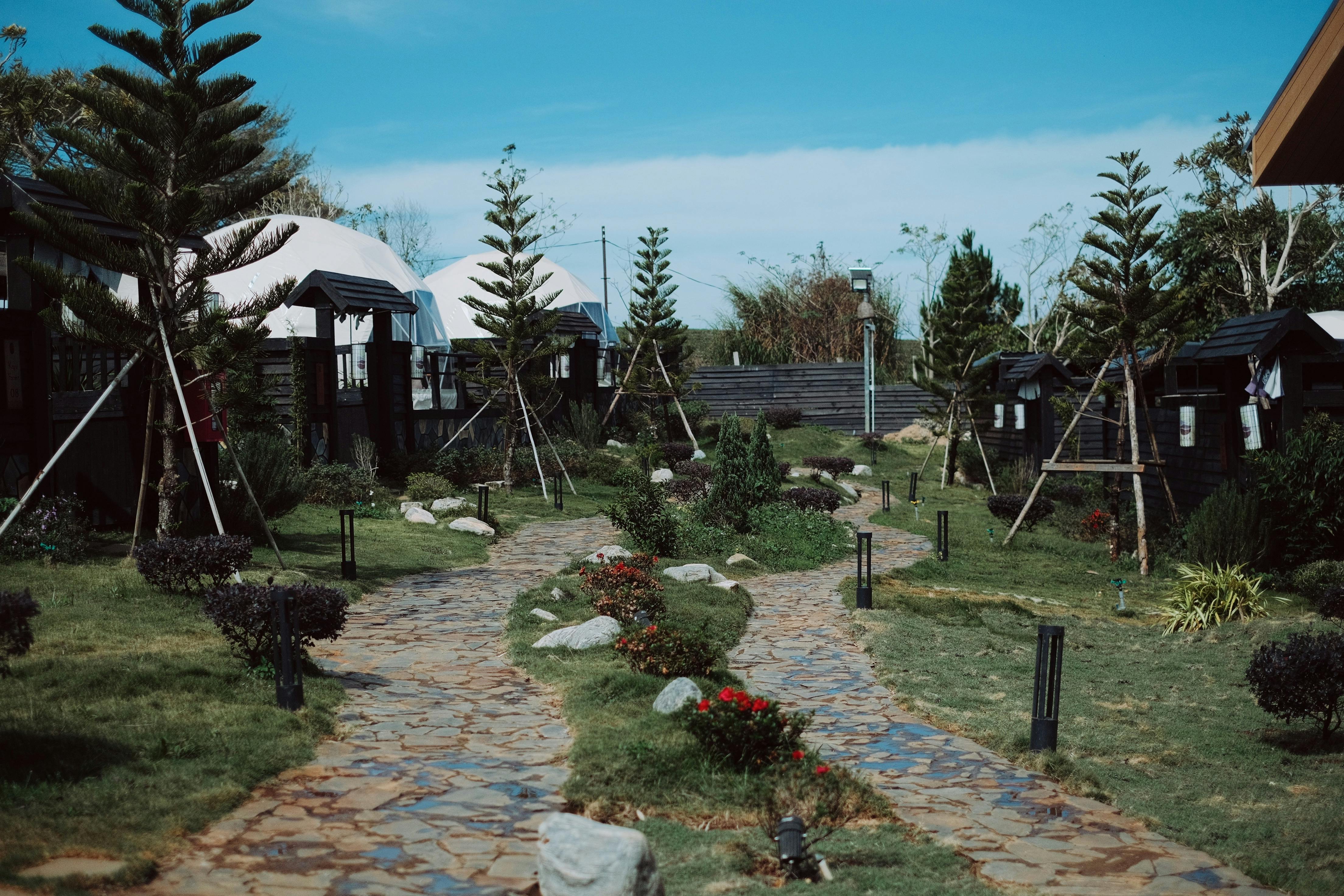 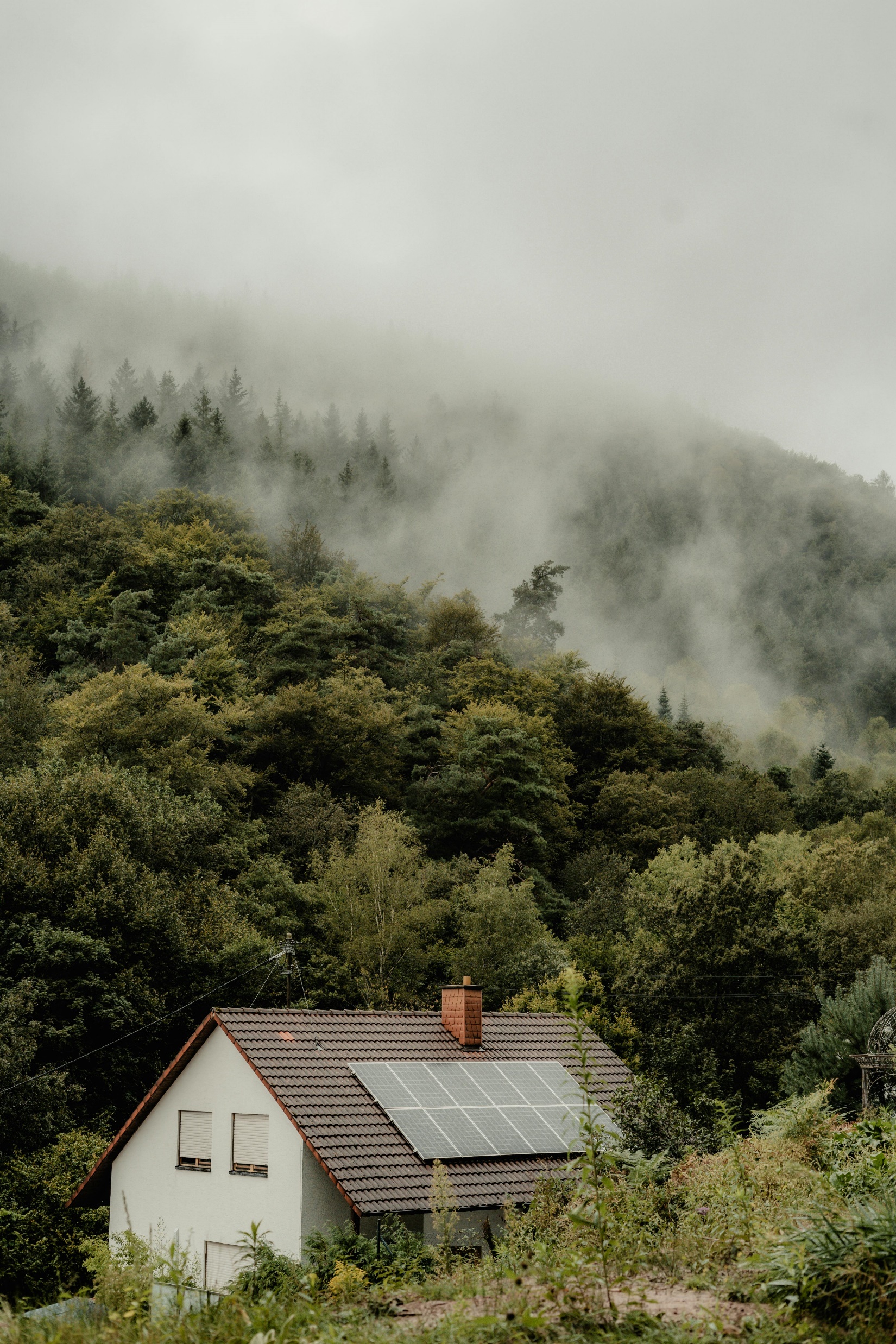 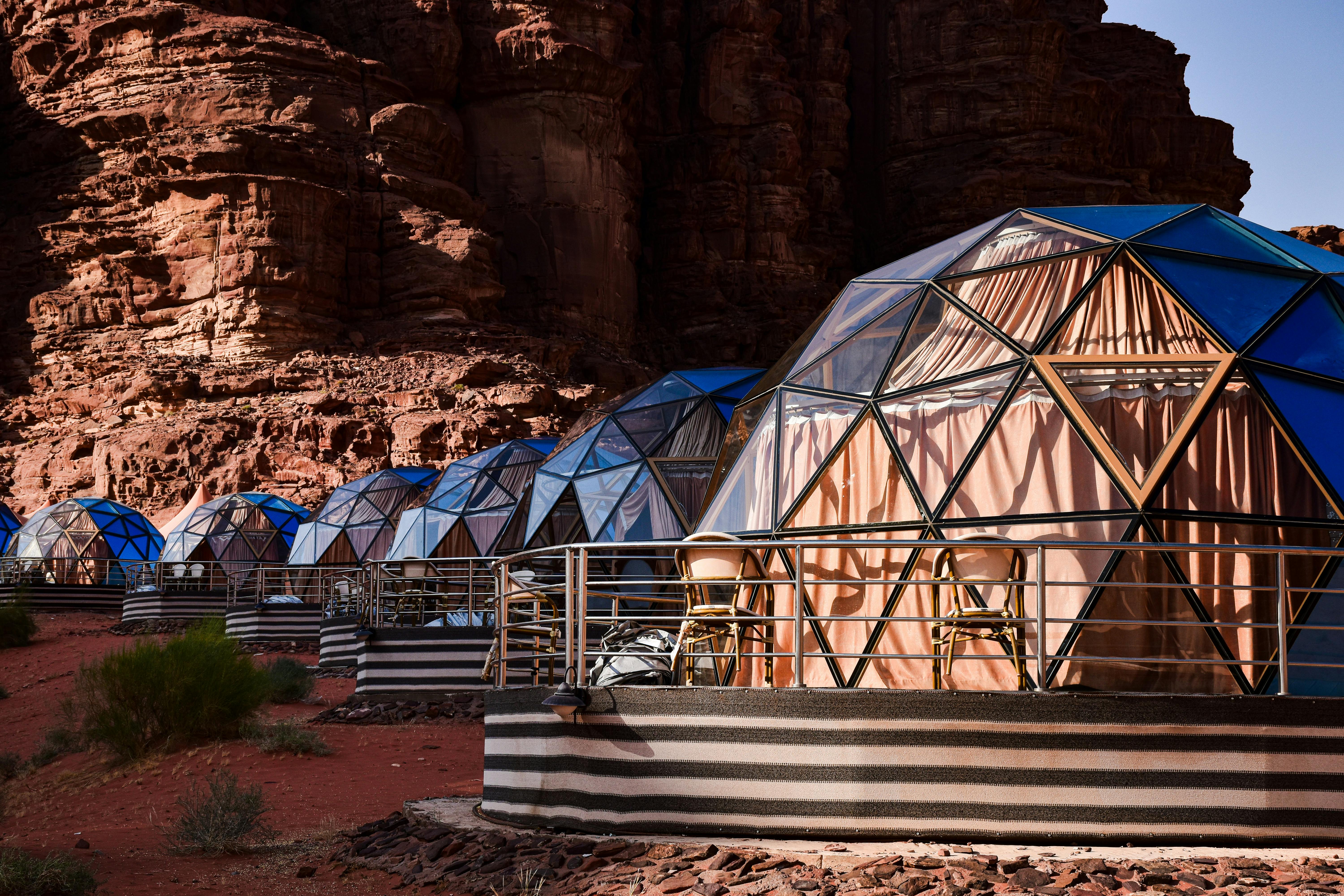 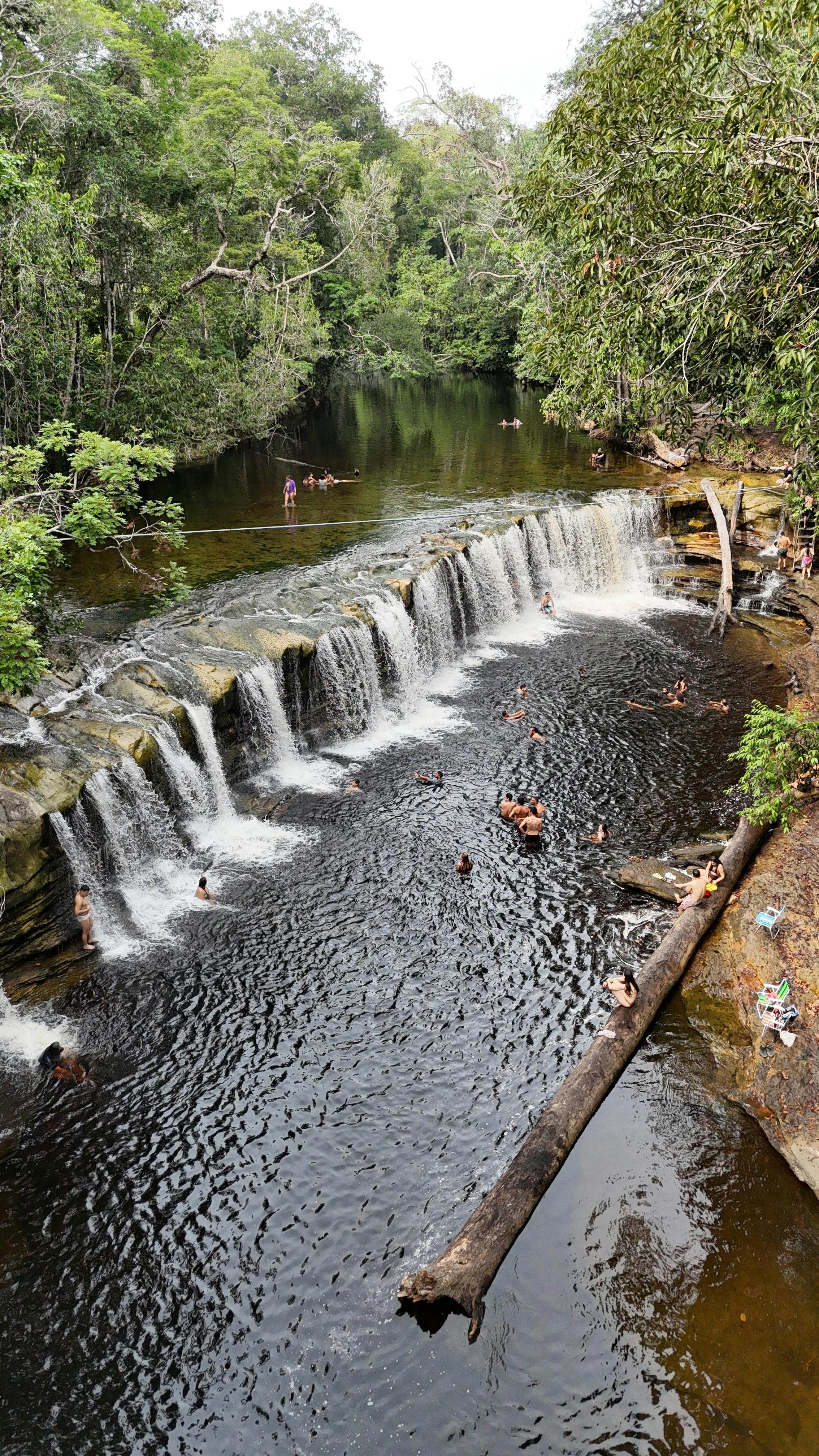 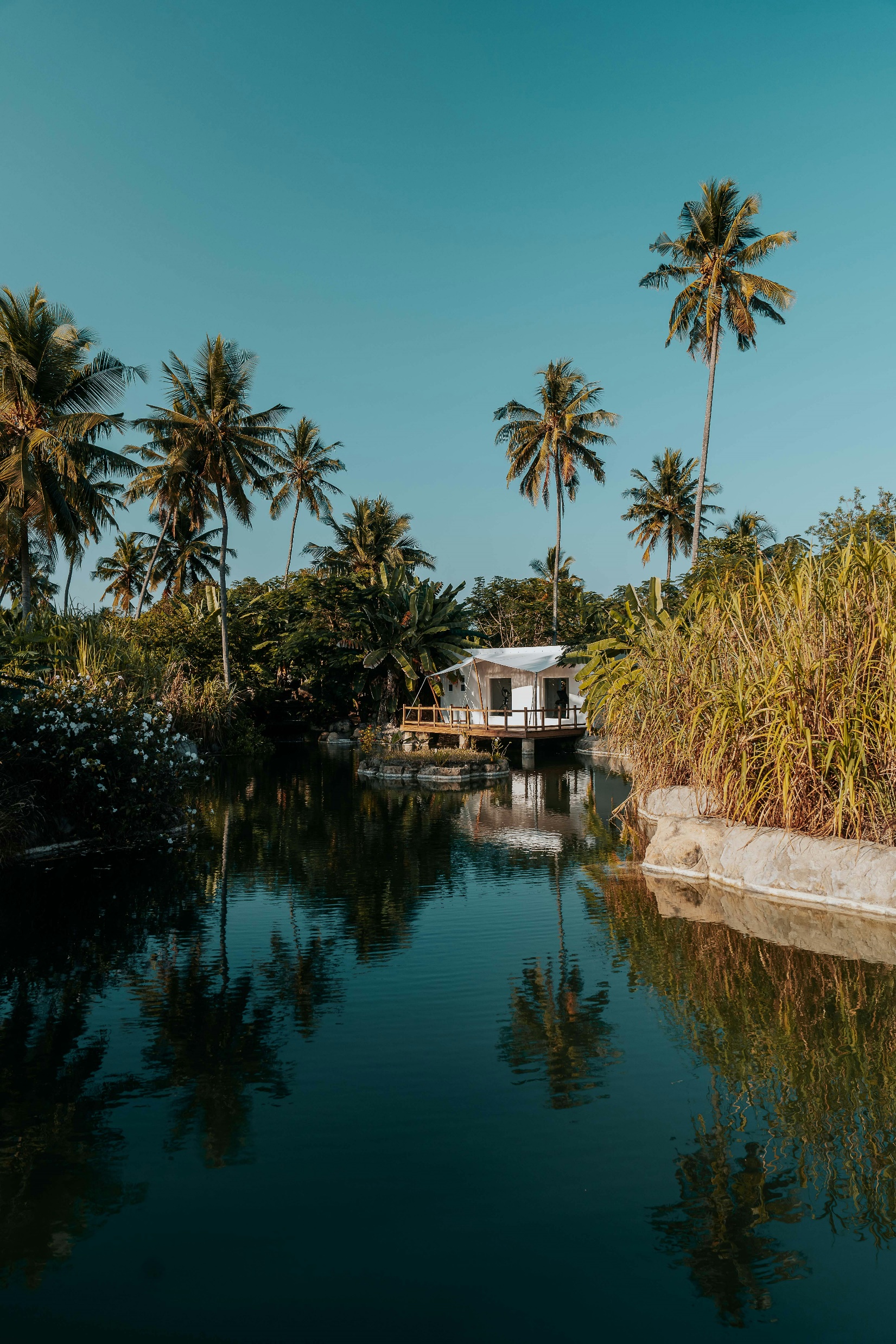 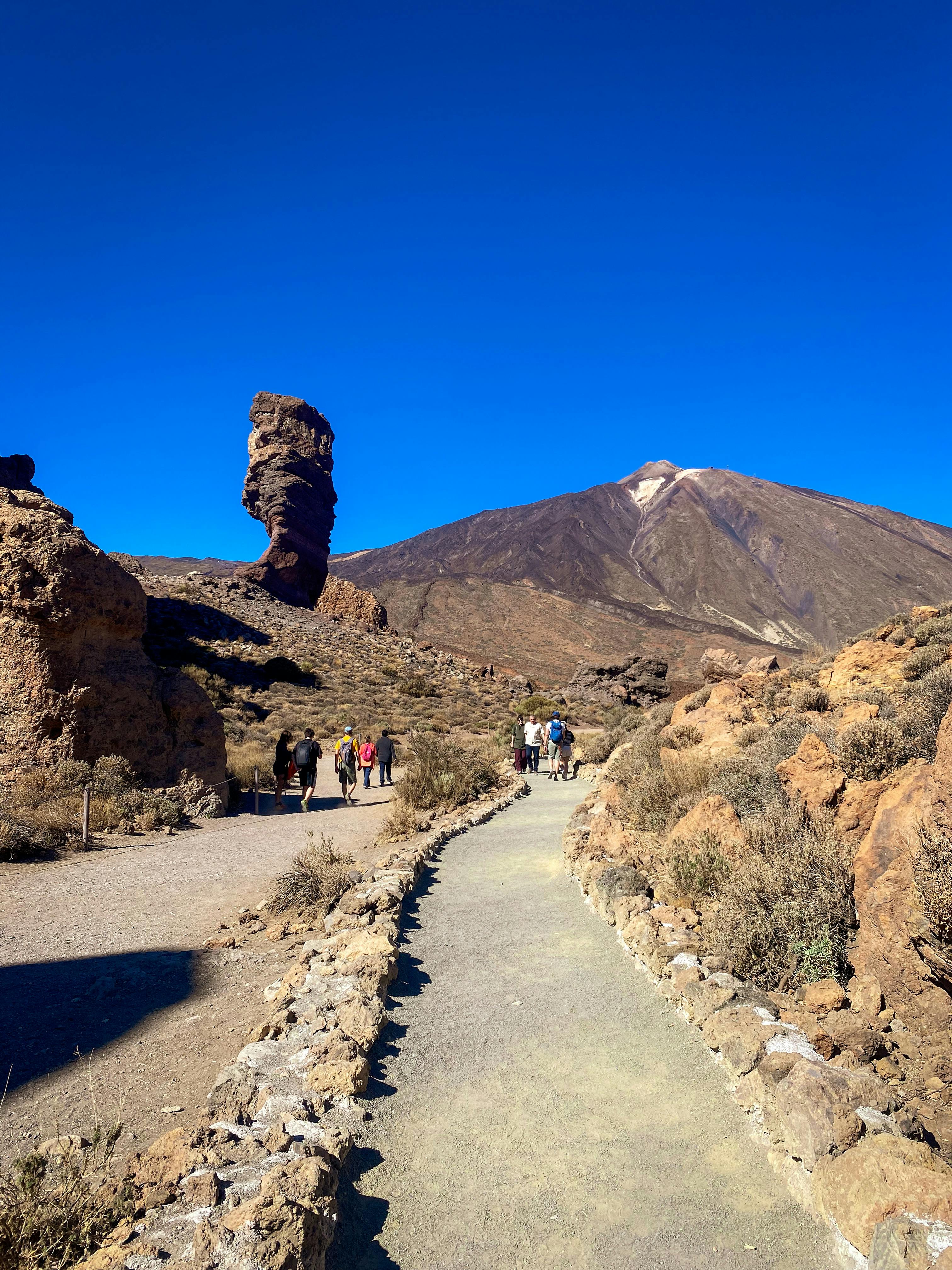 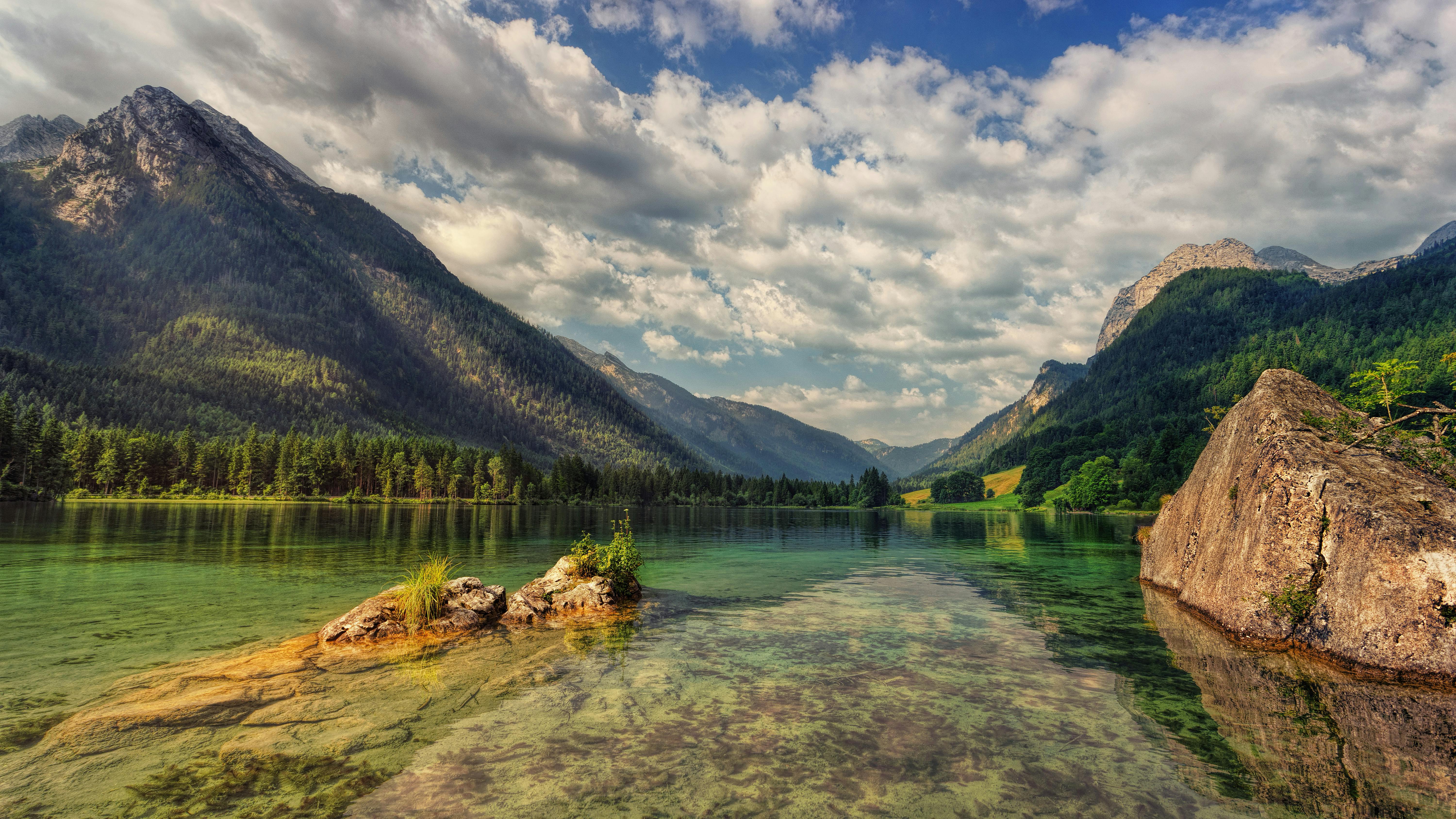 Write down some words which you associate with ecotourism using these images to help you. Now, define the term in your books.
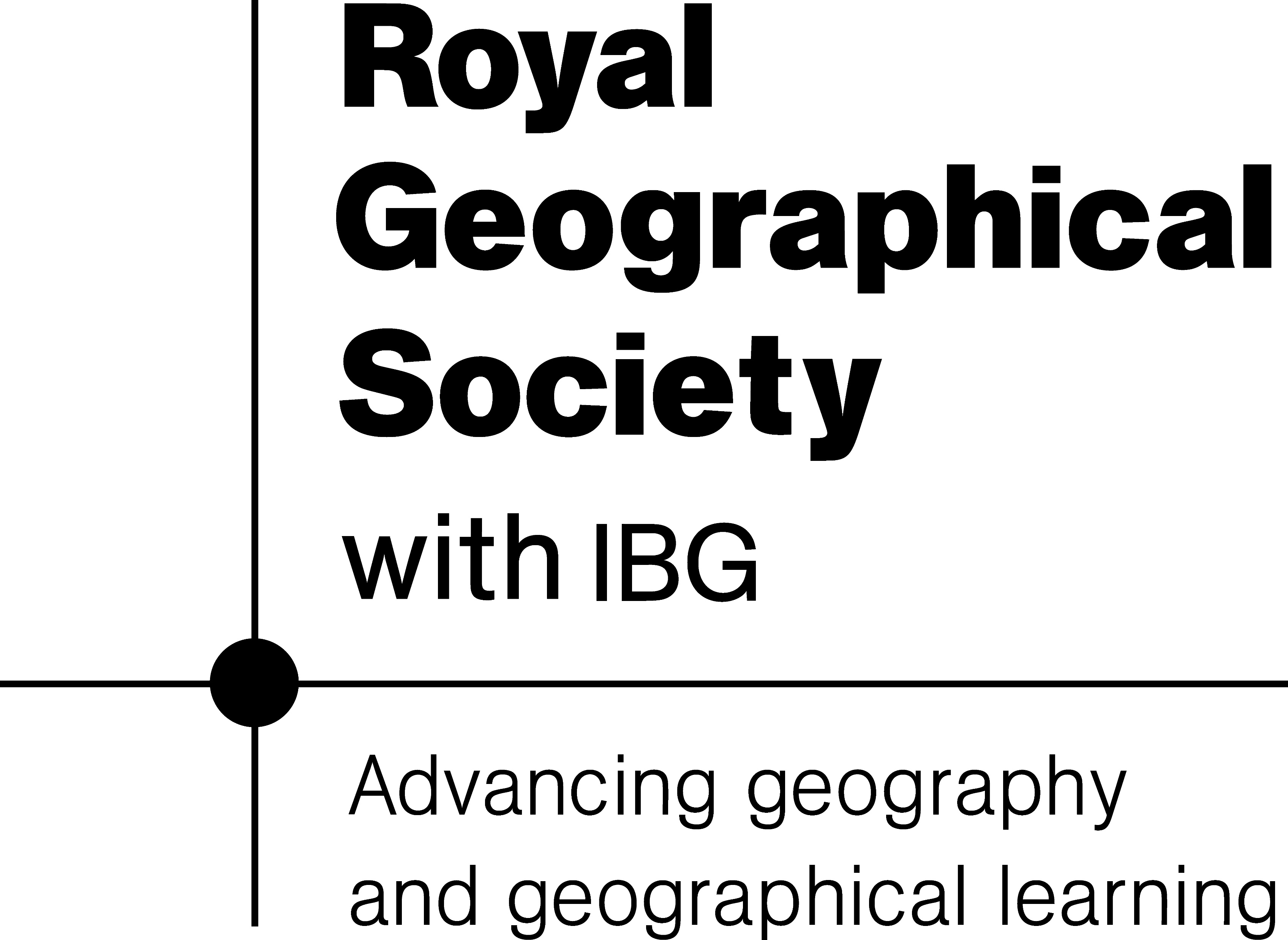 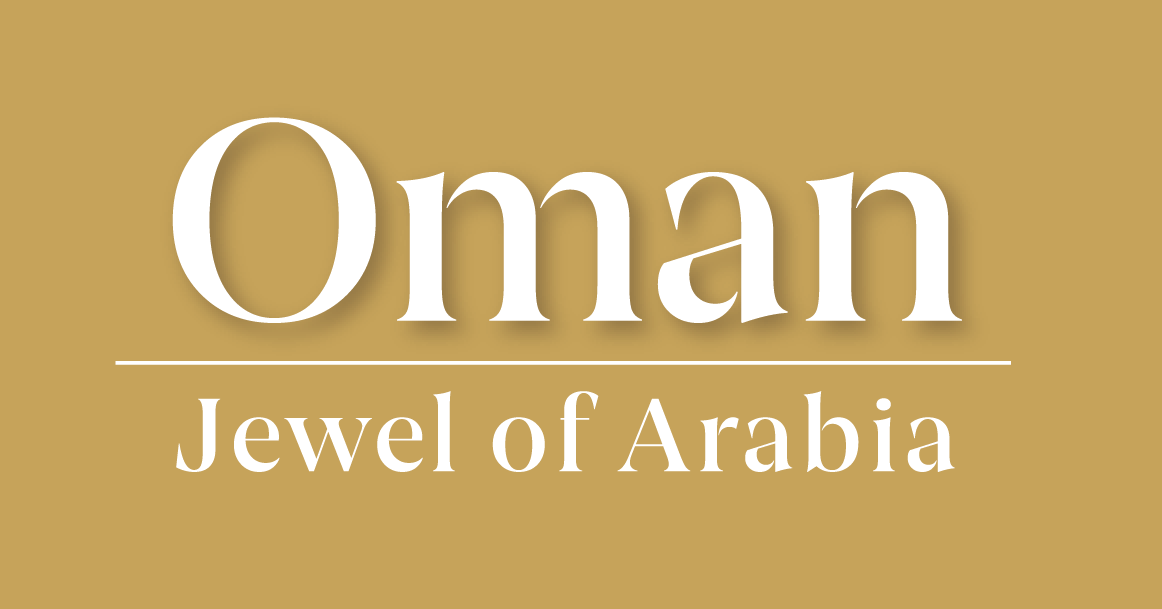 [Speaker Notes: Image Source: Pexels (under Creative Comms Licence) 
accommodation  New Nguyen designer
Desert Camp Axp-photography
Guide Quang Nguyen Vinh
Hiking AlexP
Lake House Keegan Checks
Mountain Scene Johannes Plenio
River Bathing leonardo-de-jesus-couto
Solar Panels carolin-wenske
Turbines michaelanthony]
Supporting a sustainable future
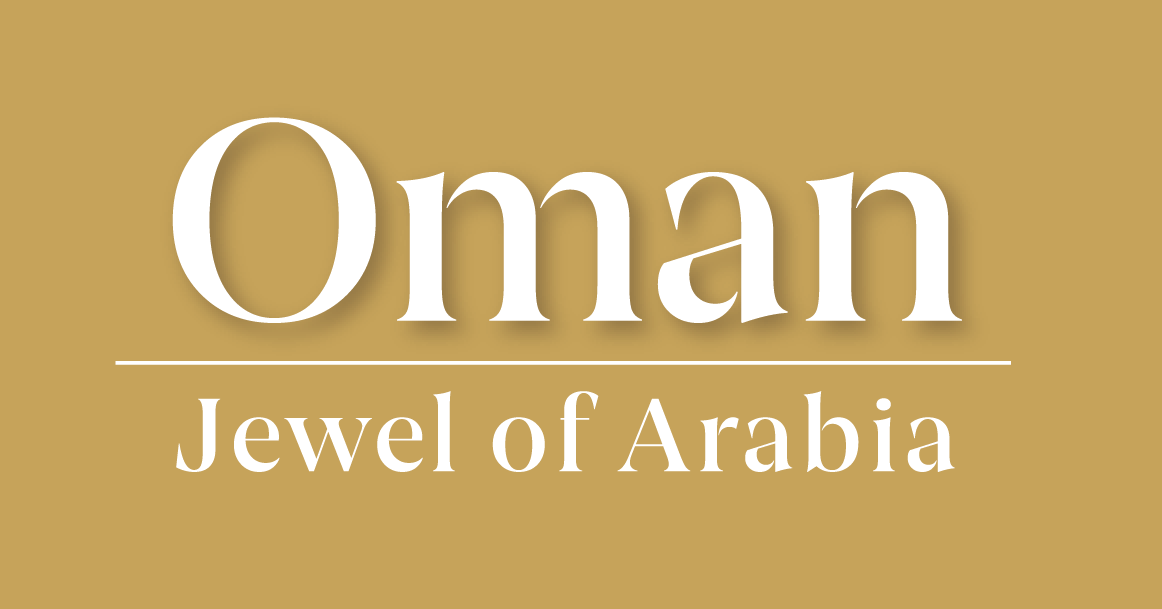 1000 Night’s Camp
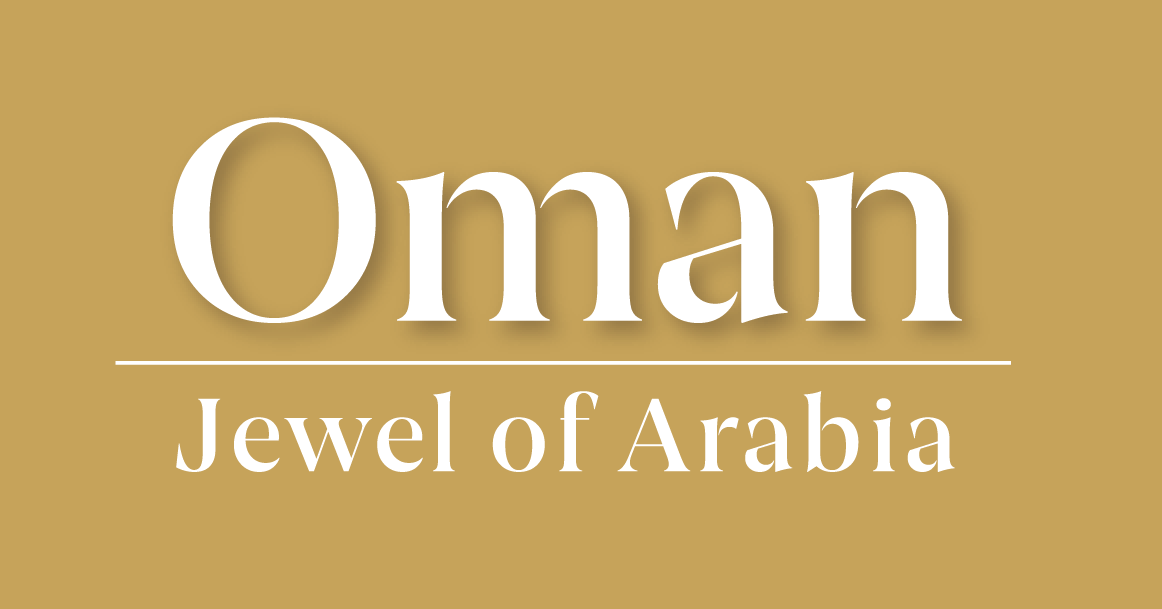 Designing your own ecotourist resort
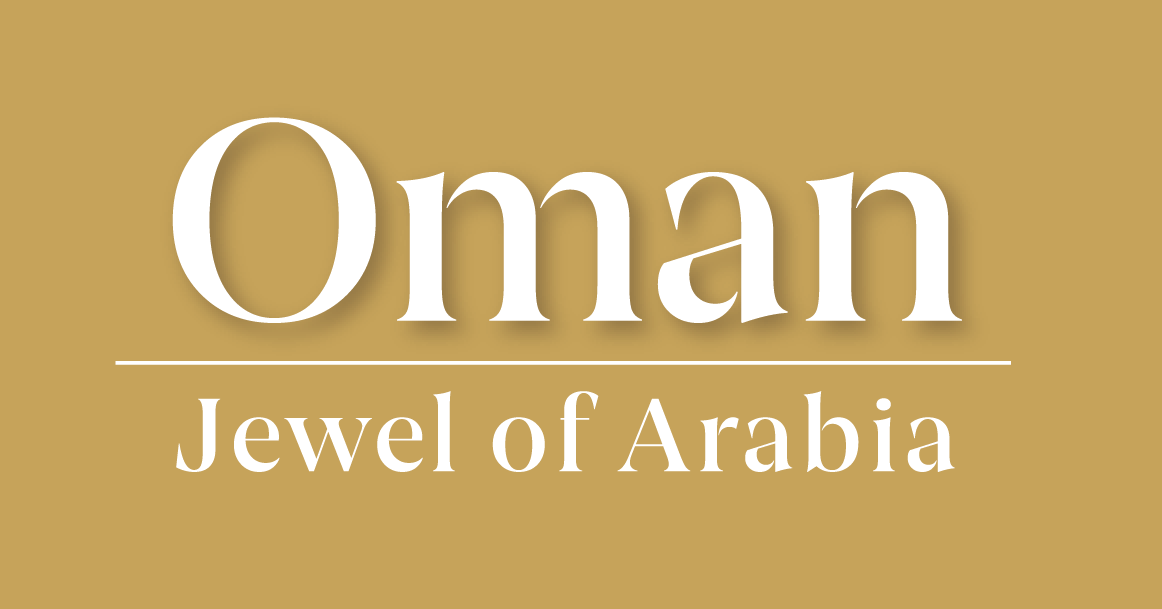